Моё увлечение
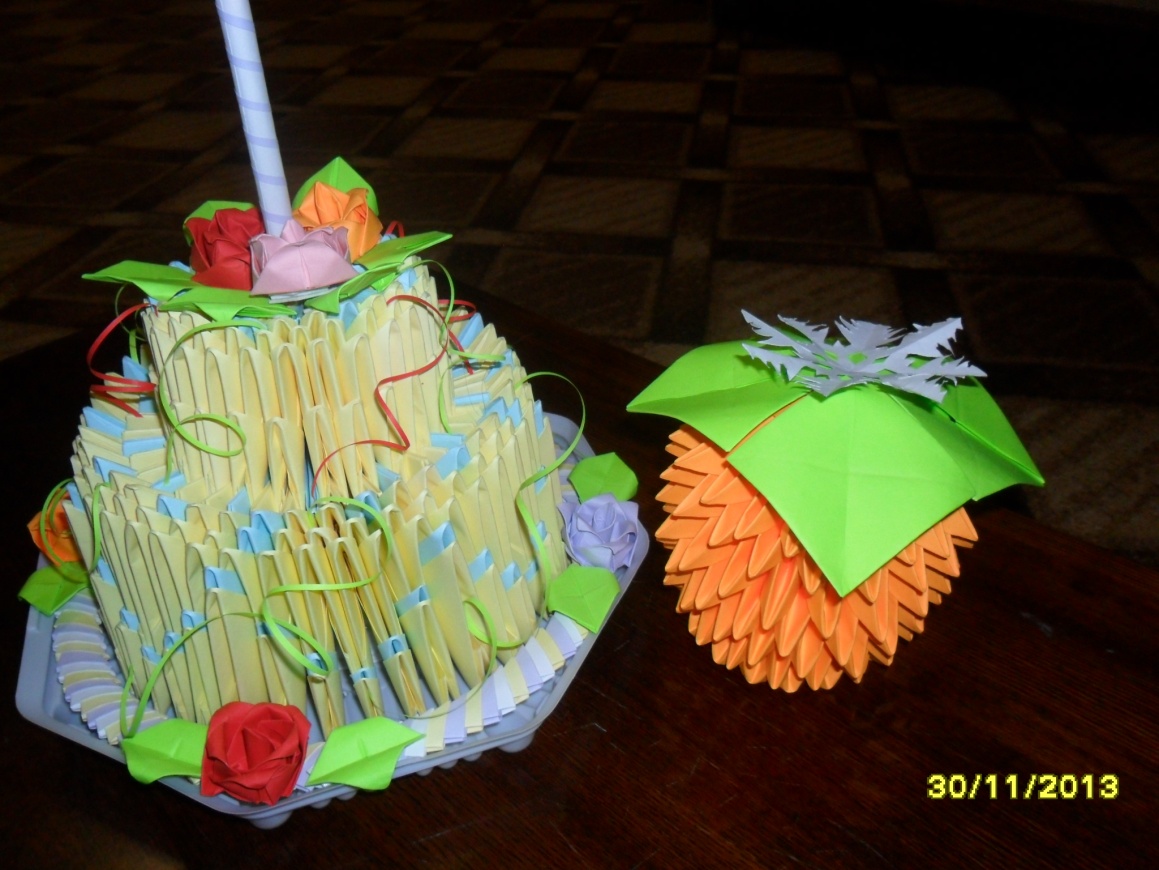 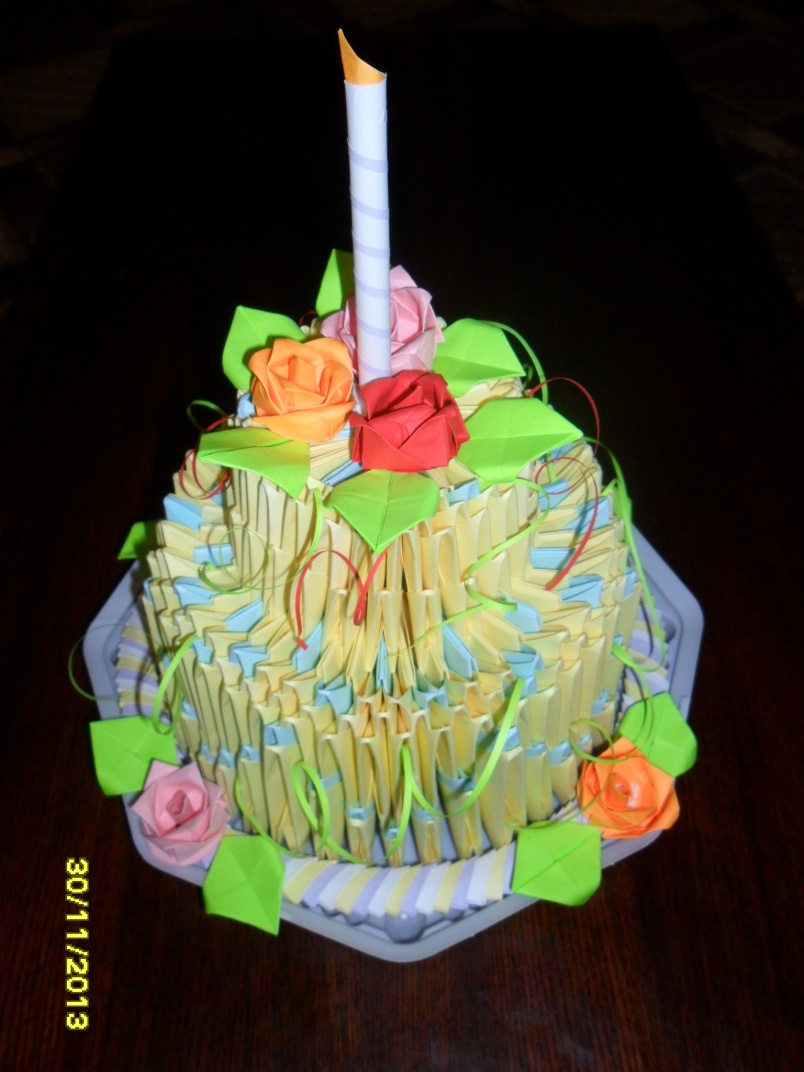 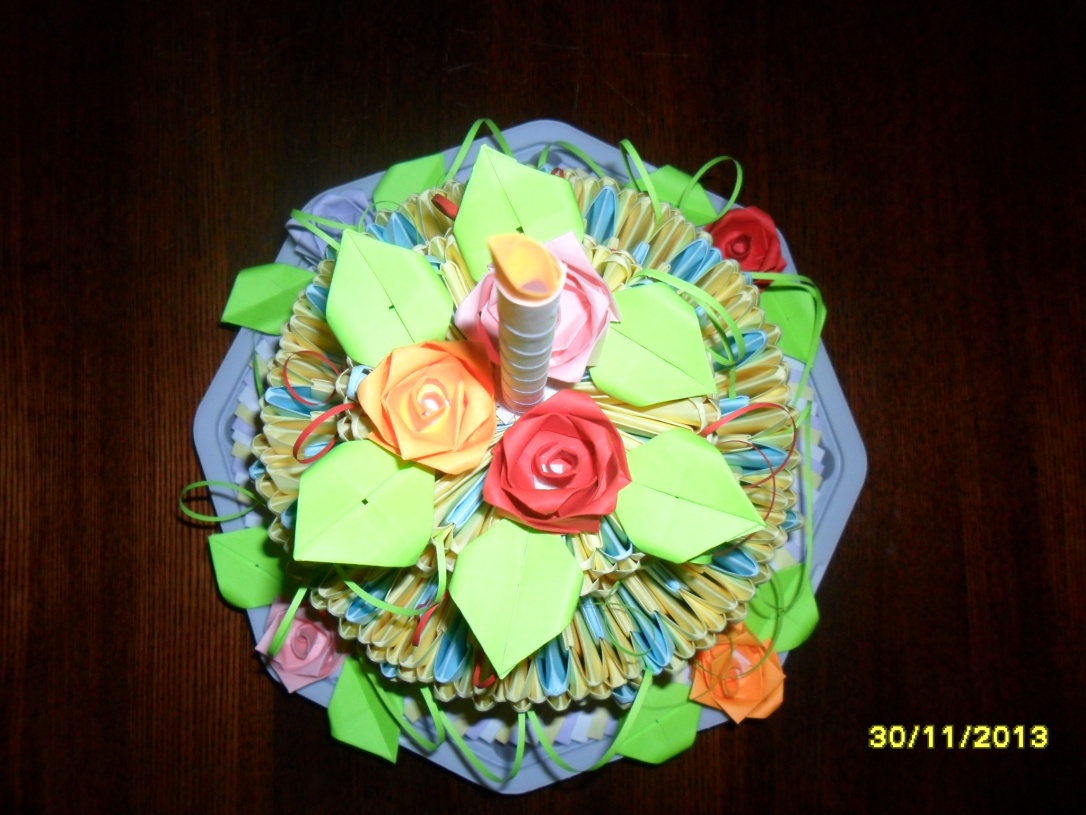 Первая  поделка с которой я заняла первое 
место в первом этапе муниципального конкурса.
Тема: «День города»
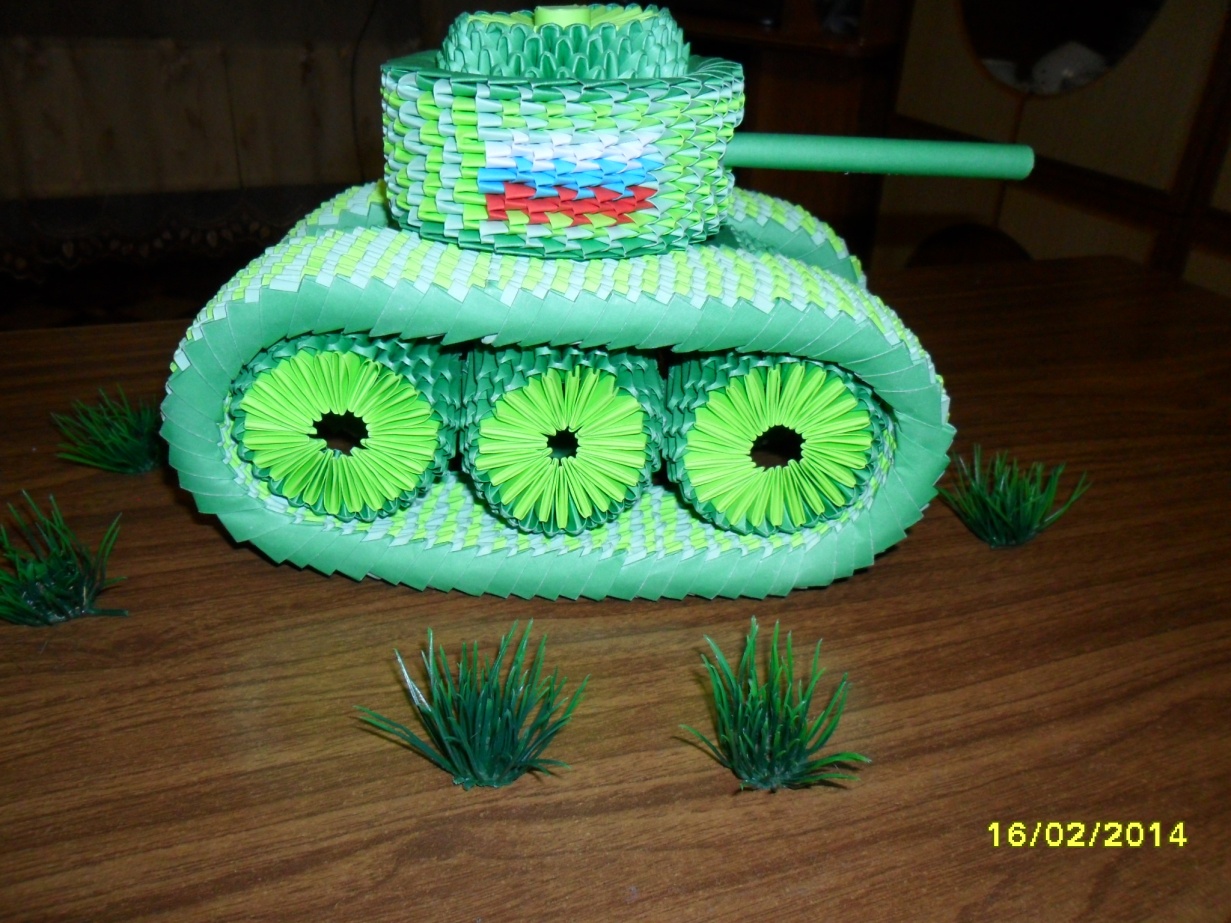 Вторая поделка 1 место второго 
этапа в муниципальном конкурсе.
Тема: «День защитника отечества»
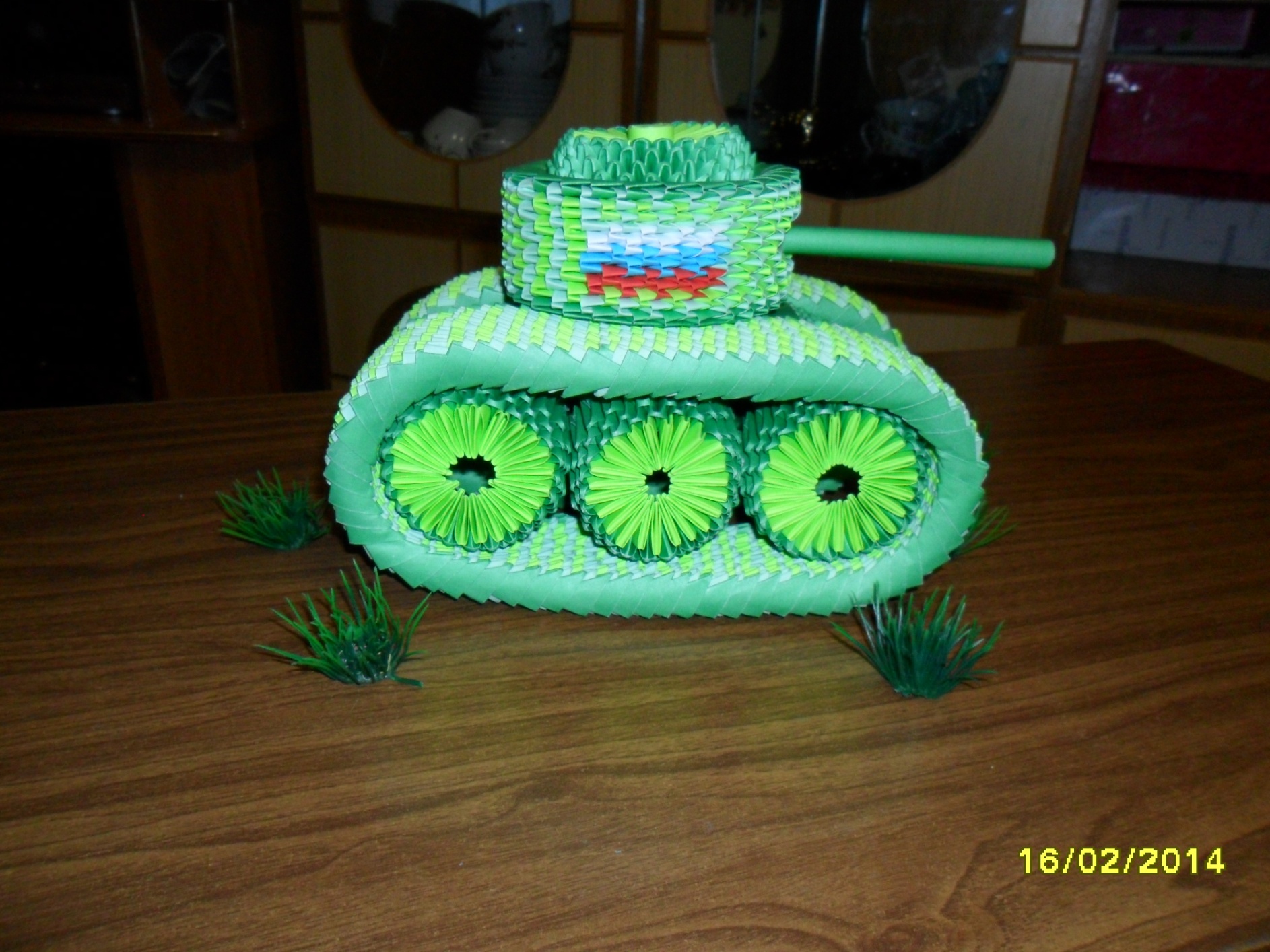 Третья поделка 1 место третьего этапа в муниципальном конкурсе.    Тема: «Международный День семьи»
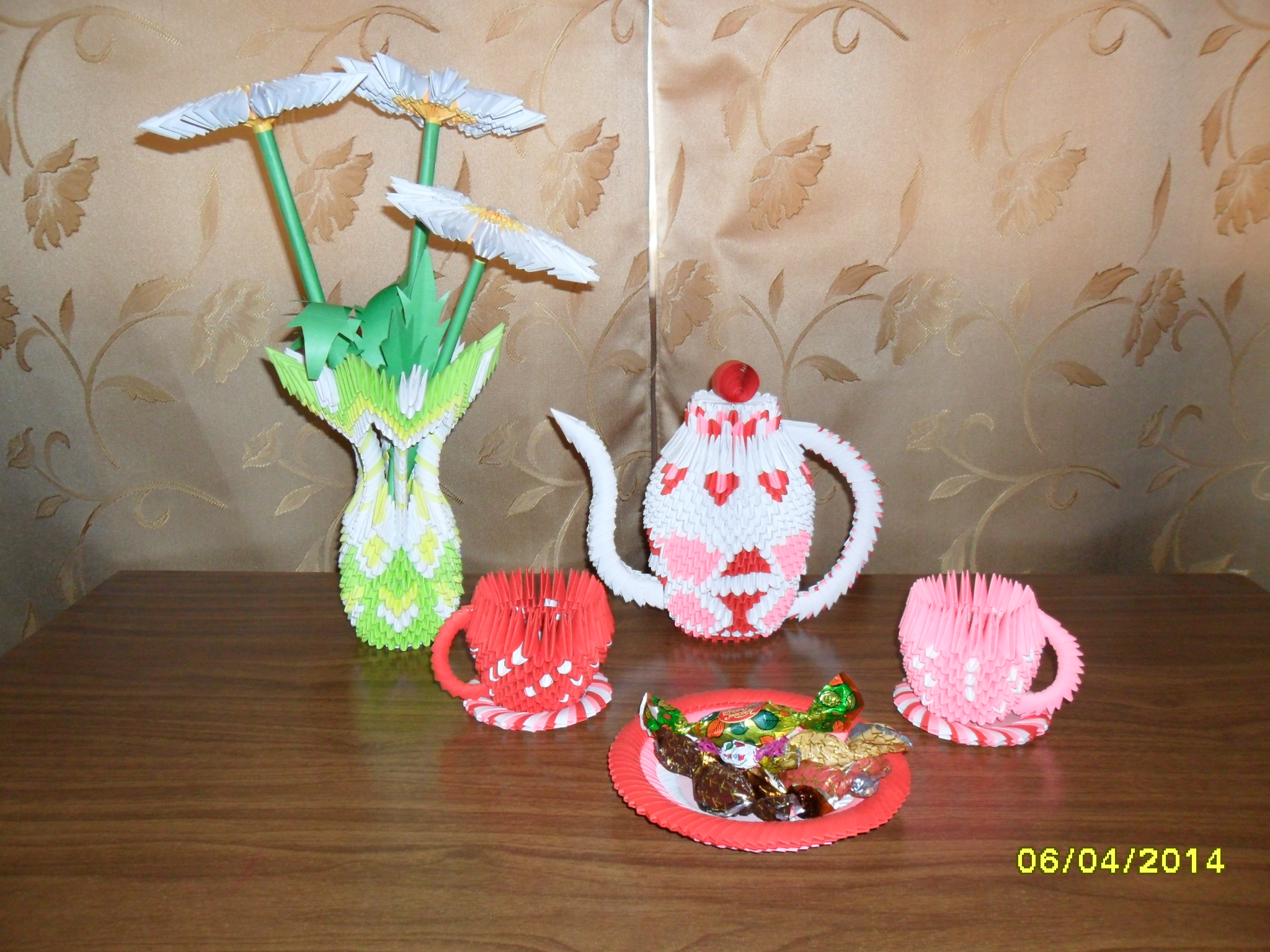 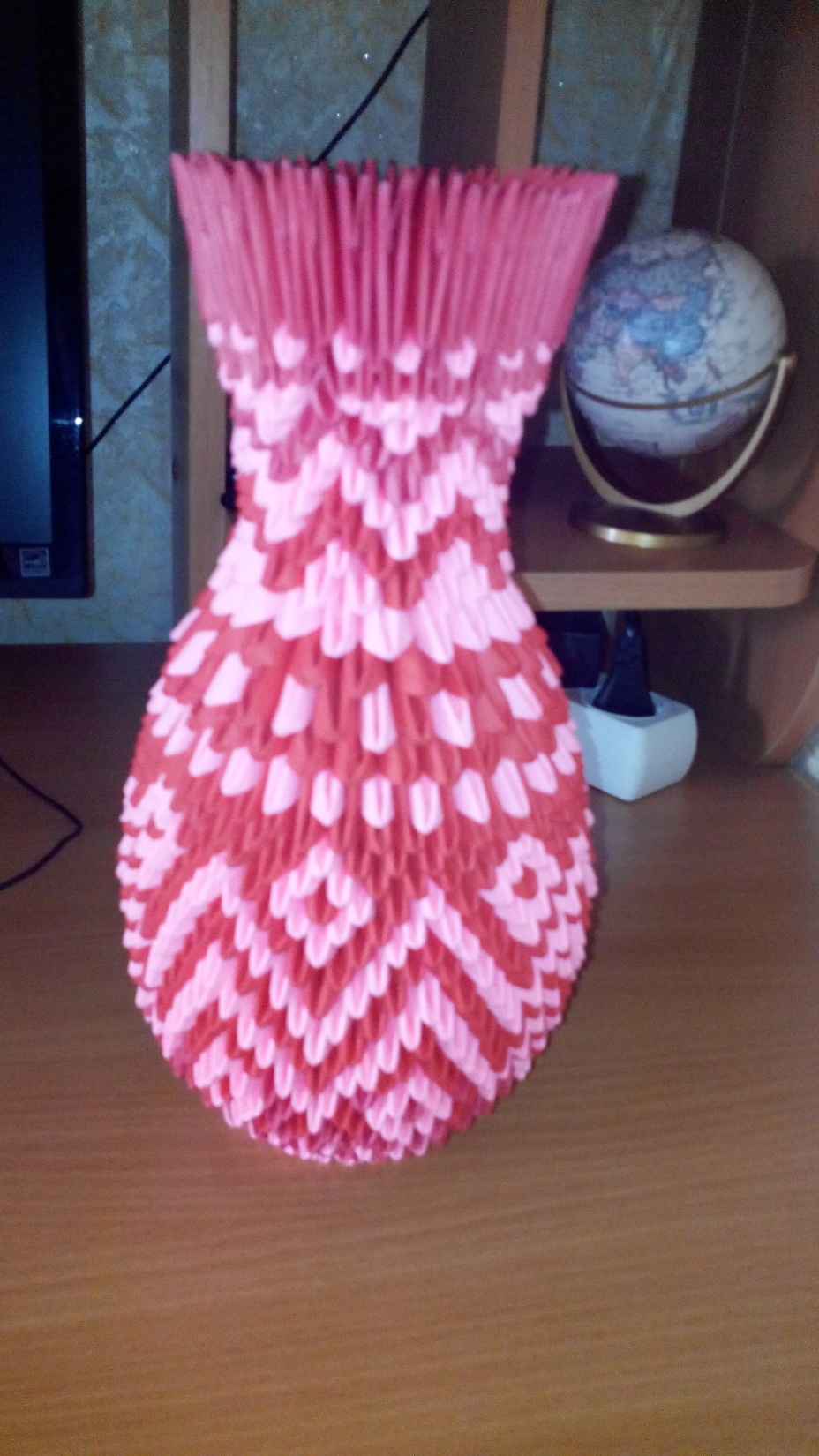 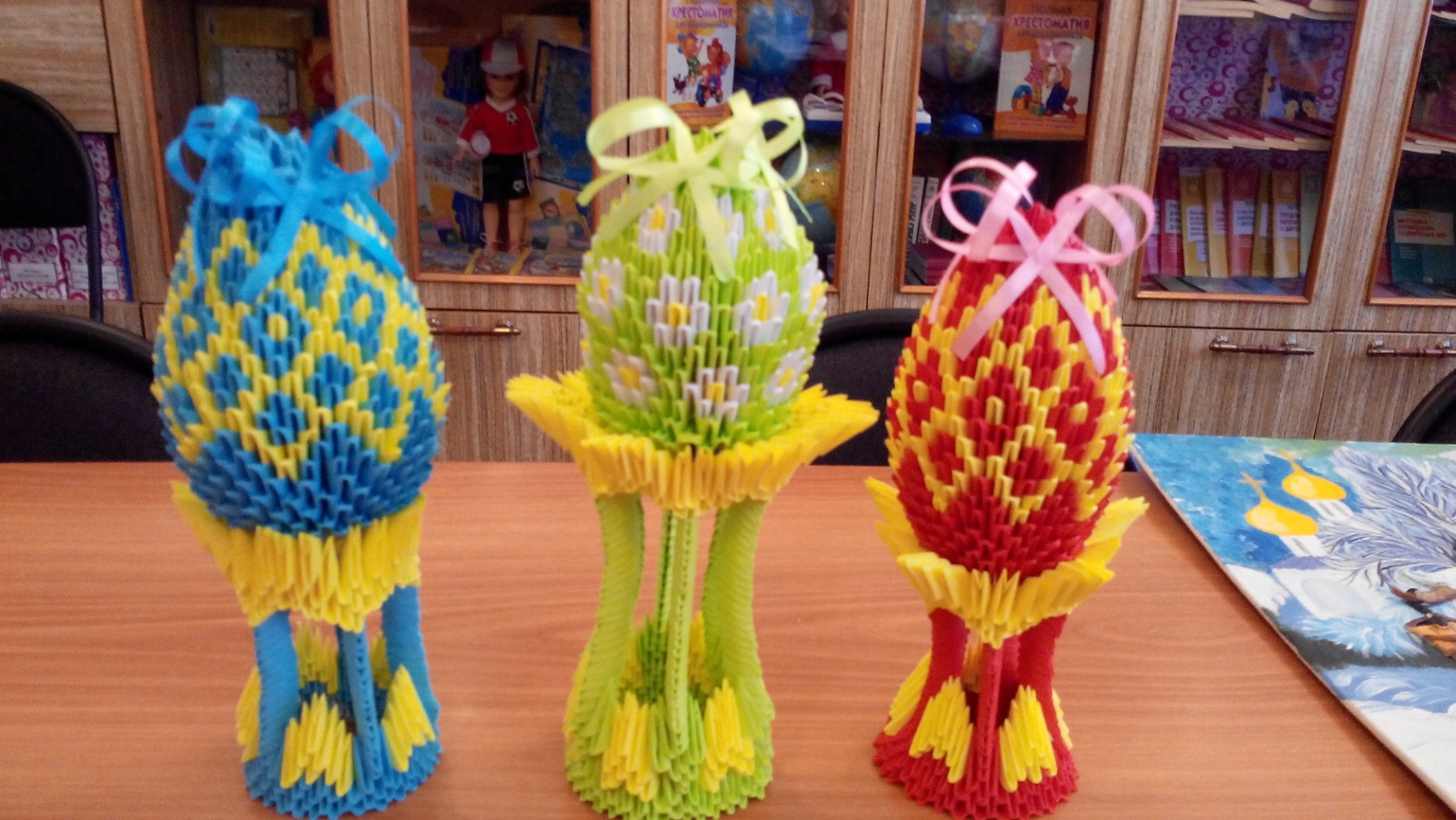 Поделки для выставок
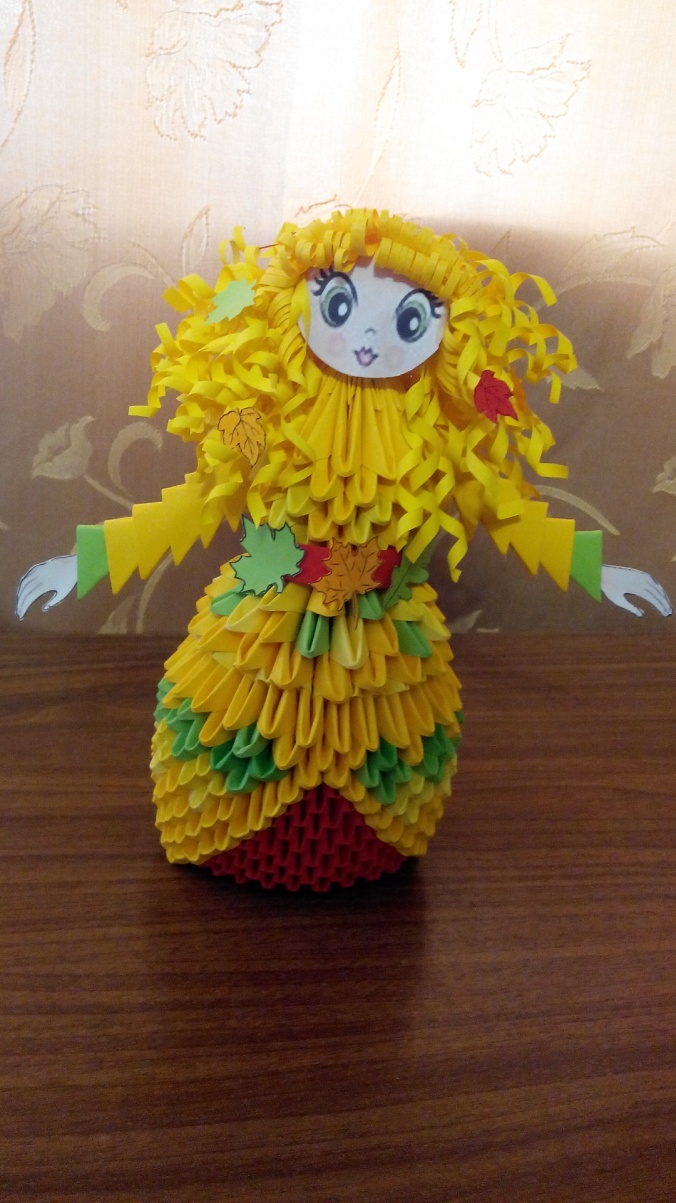 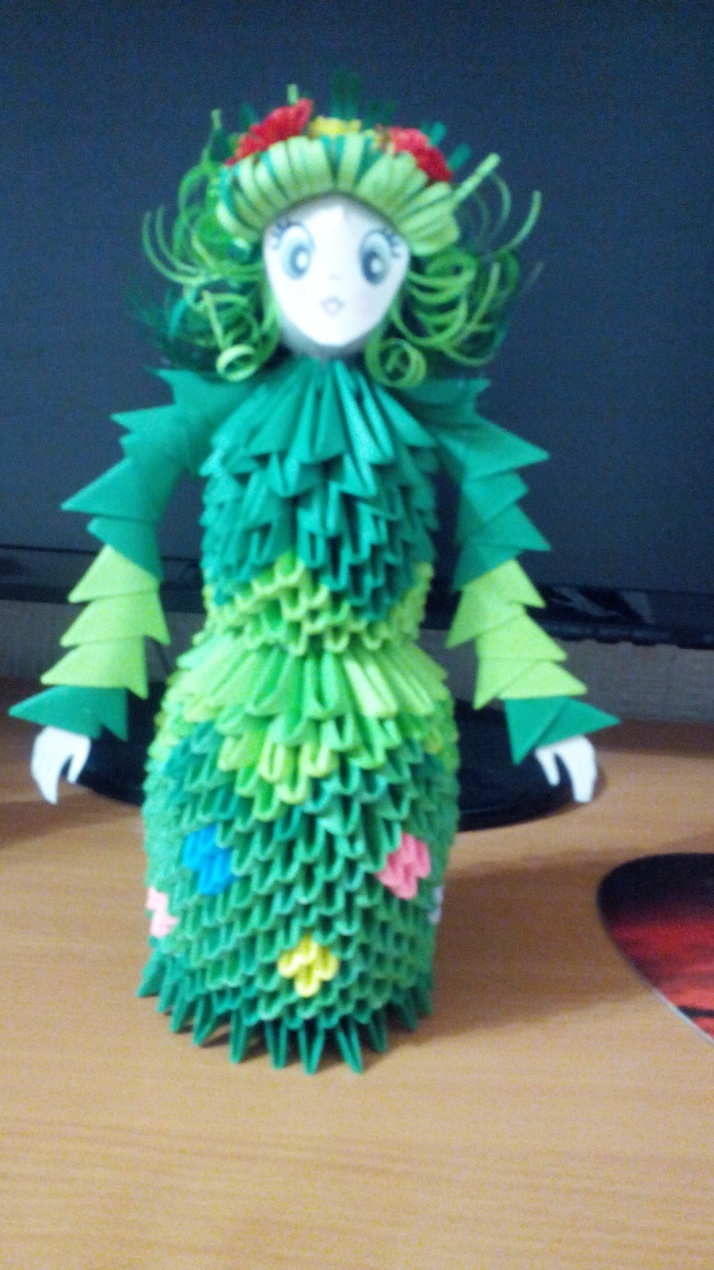 Весна
Лето
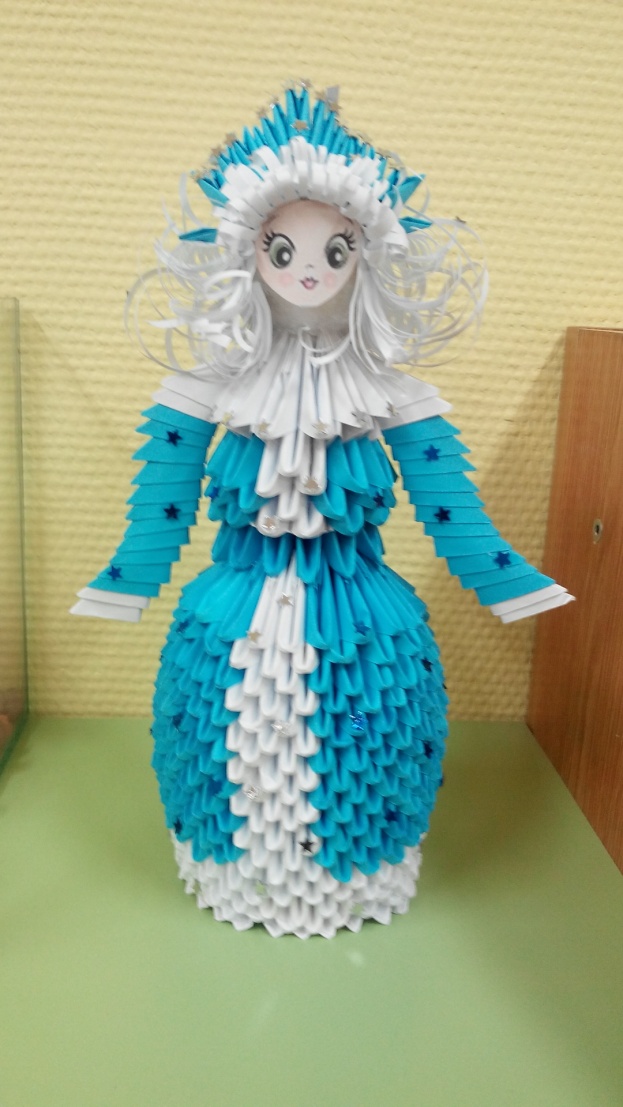 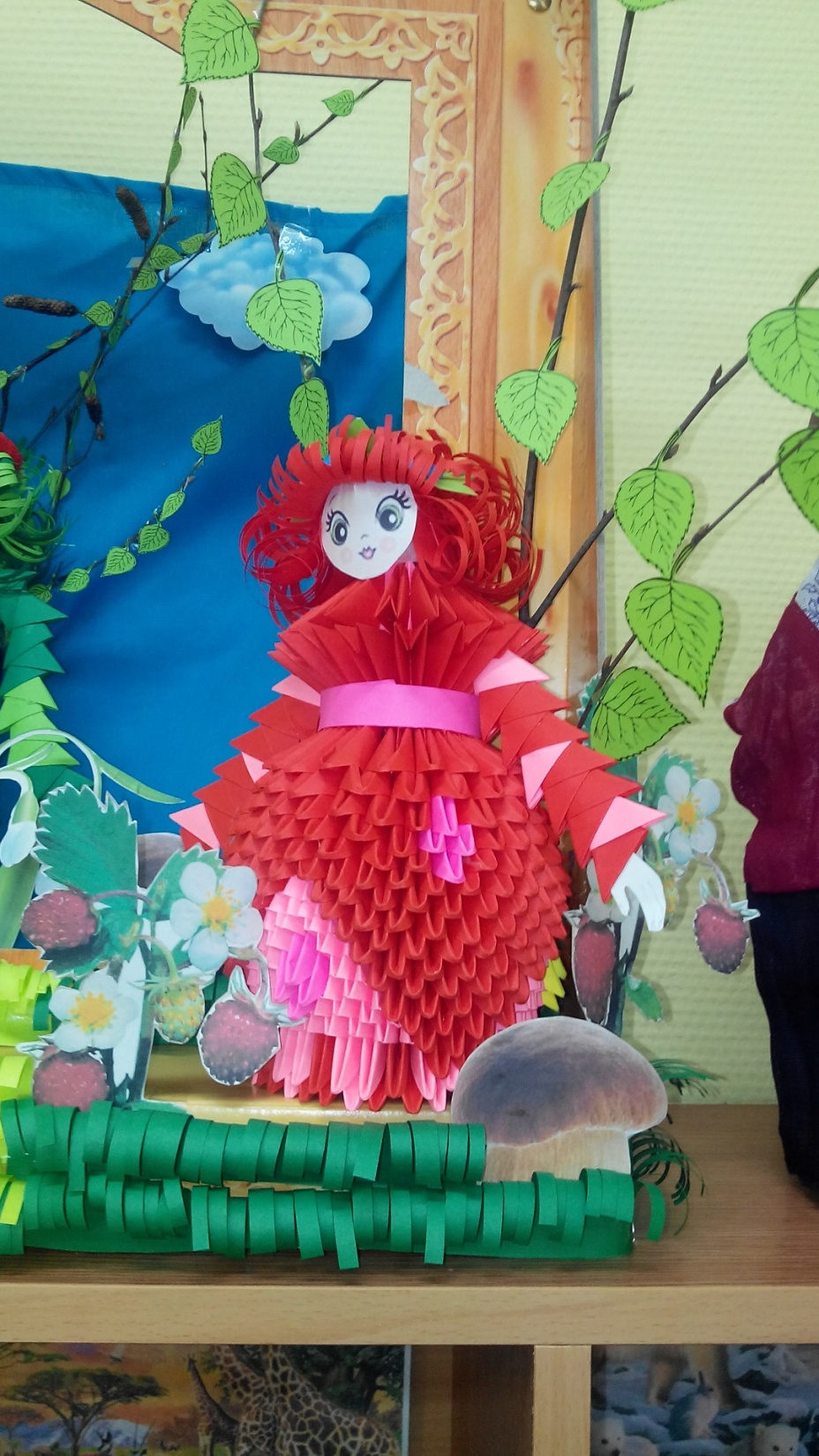 Осень
Зима
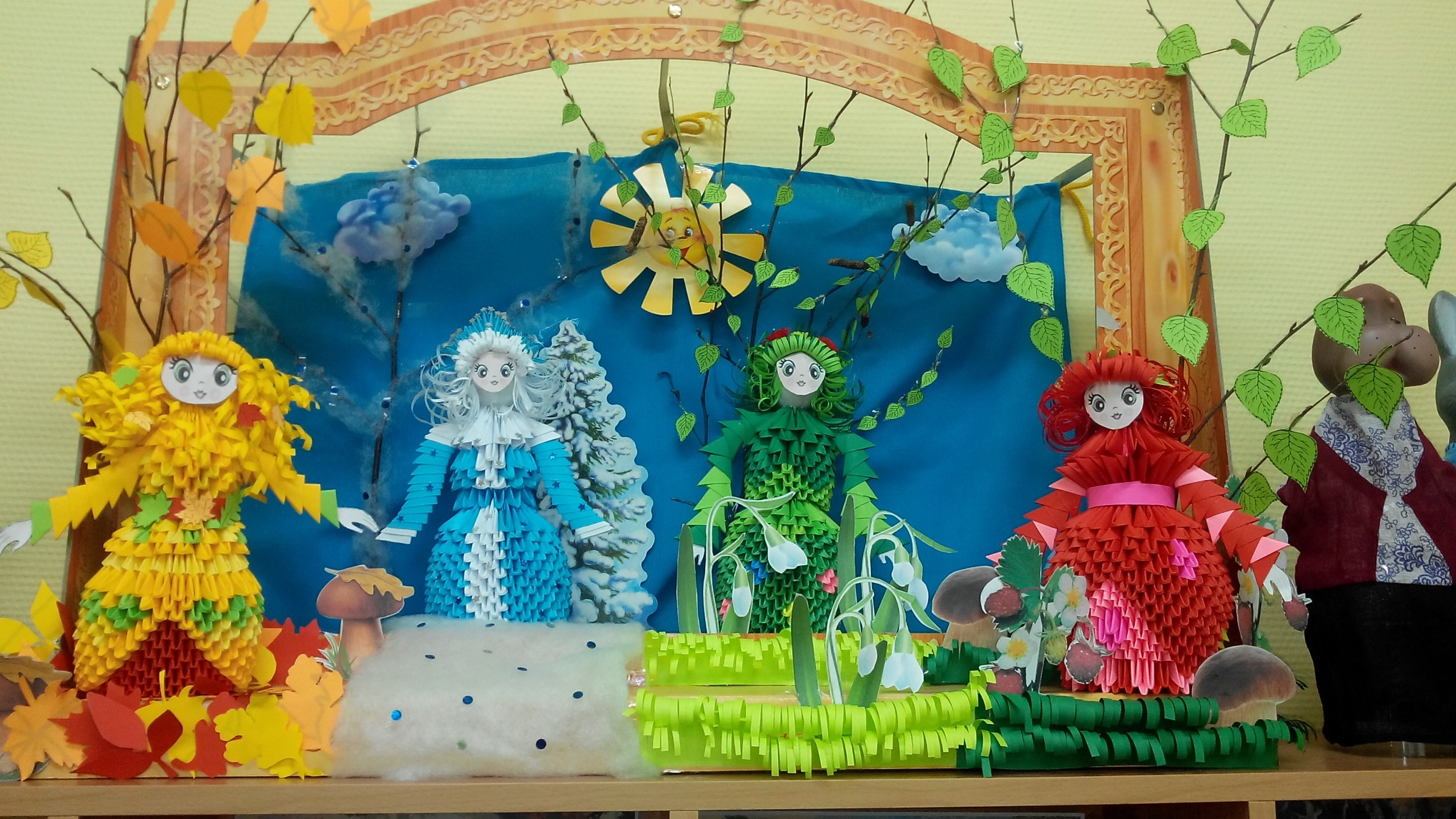 Оформление уголка природы
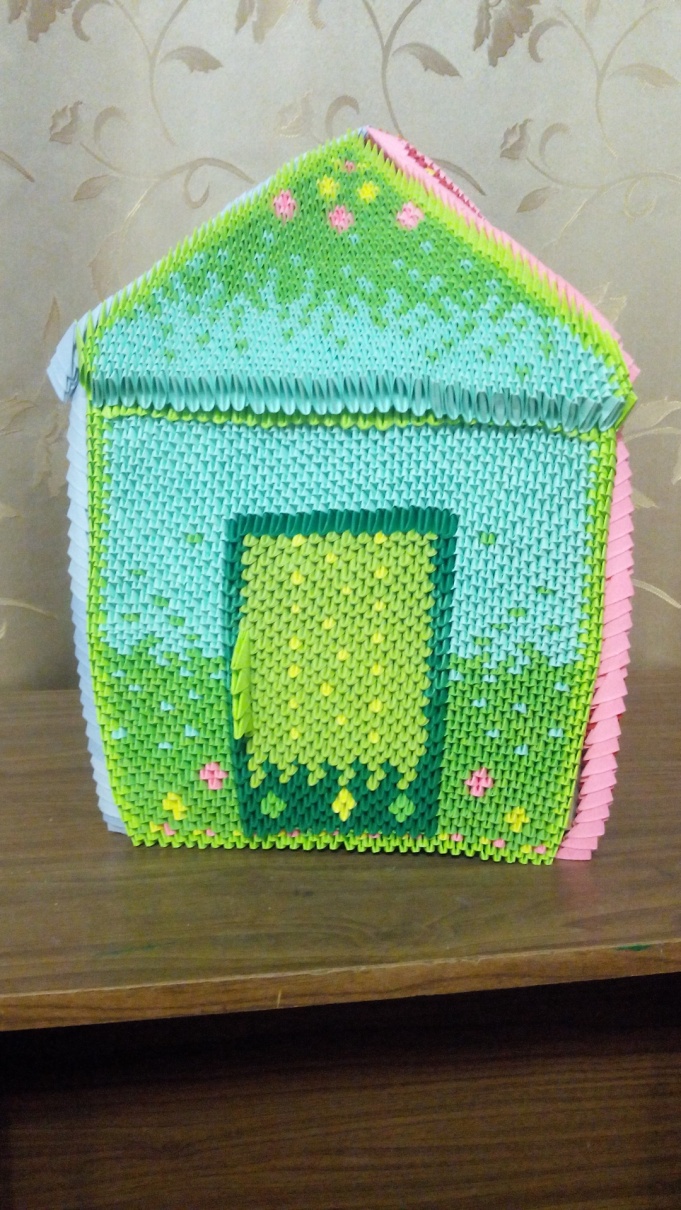 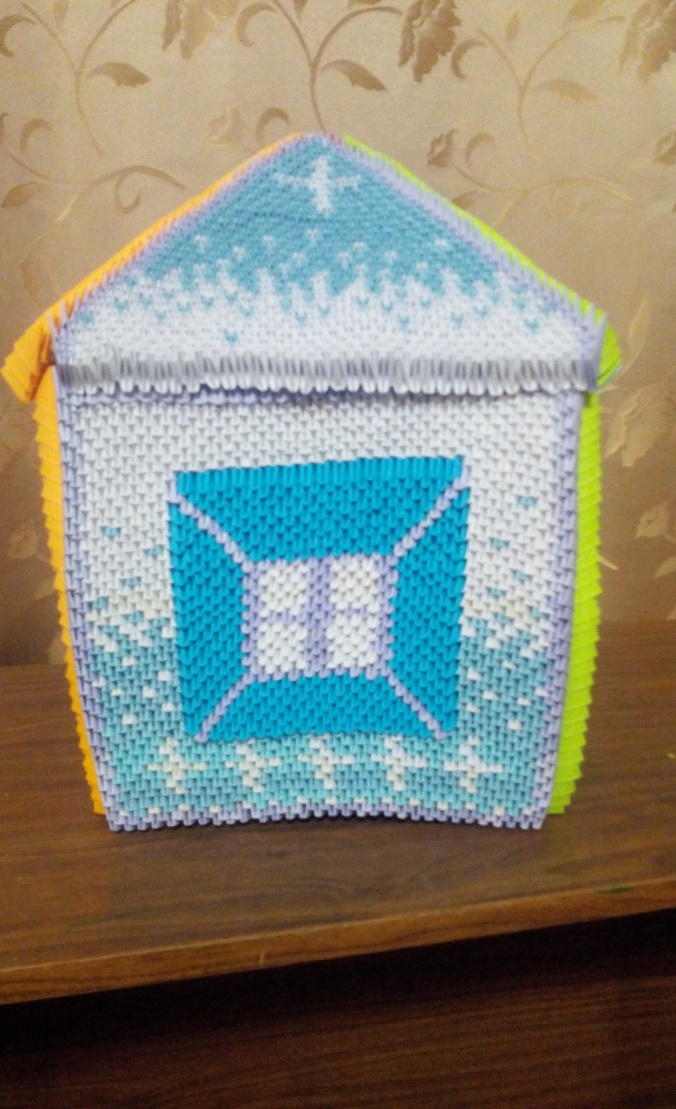 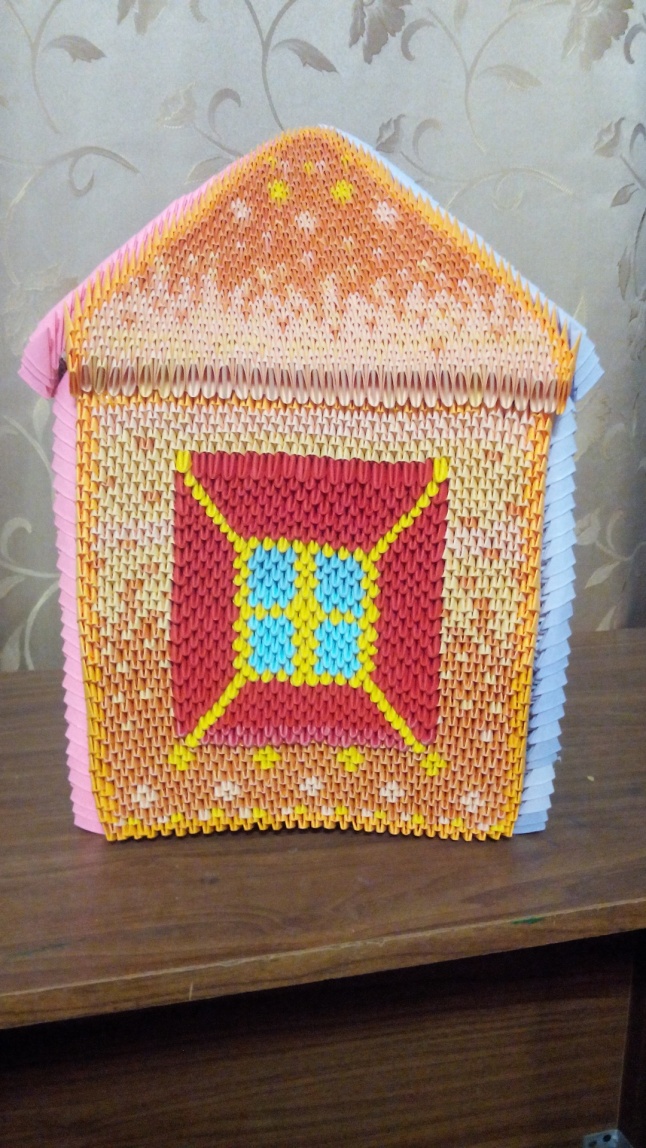 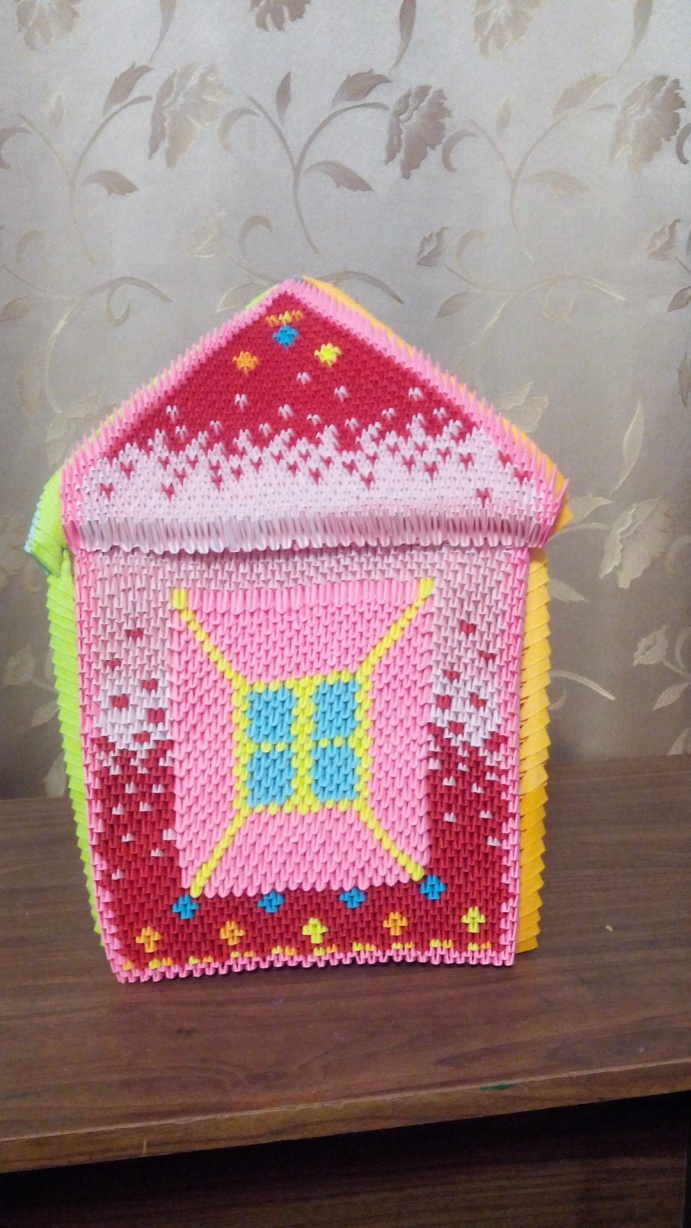 Спасибо за внимание